Friday 5th NovemberL.O. – I can describe a setting using a short burst writing technique.
Create a thought shower in your books about this image. Think about the colours you can see. What time of day is it? Are there any people there? Include your 5 senses, what can you see, hear, smell, taste, feel?Where are you?
lavender fields
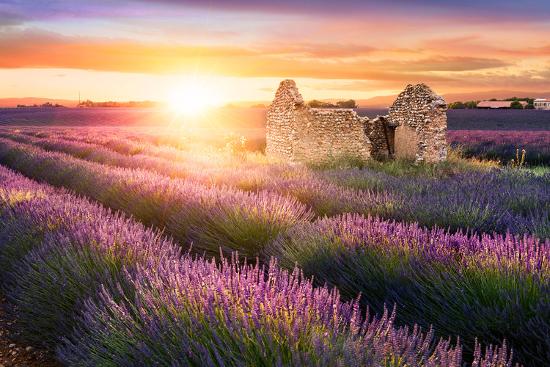 shabby building
pastel sky
feel the sun on my face
strong structure
The shabby structure, alone in the vast lavender fields.

Sun soaks my skin, as it sets in the pastel sky.
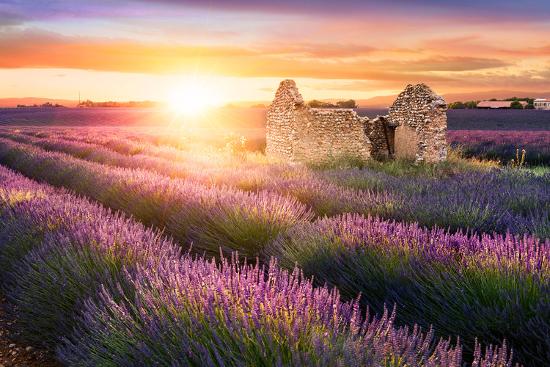 Now, using the ideas from your thought shower, and our class one, write your own short burst about this image. Focus on 5 key things from the image and make every word count. Use your adjective word mat as well to help you.